BRK3248
Build Successful Big Data infrastructure using Azure HDInsight
Rashim Gupta
Principal Program Manager, Azure Big Data
Survey
Session Objectives and Takeaways
Session objectives
Understanding different scenarios of Hadoop
Building an end to end pipeline using HDInsight
Using in-memory techniques to analyze data interactively

Takeaways
Azure makes using Big Data easy
ETL, EDW, Ad-hoc multiple scenarios possible
Big Data vs. Traditional DW
Two Approaches to Information Management for Analytics: Top-Down + Bottom-Up
Predictive Analytics
Prescriptive Analytics
Descriptive Analytics
Diagnostic Analytics
Top-Down
(Deductive)
Bottom-Up
(Inductive)
How can we make it happen?
VALUE
What will happen?
Theory
Theory
Hypothesis
Why did it happen?
OPTIMIZATION
Hypothesis
Pattern
Observation
What happened?
Observation
Confirmation
INFORMATION
DIFFICULTY
Data Warehousing Uses A Top-Down Approach
Understand Corporate Strategy
Implement Data Warehouse
Gather Requirements
BI and analytic
Reporting & Analytics Design
Reporting & Analytics Development
Business 
Requirements
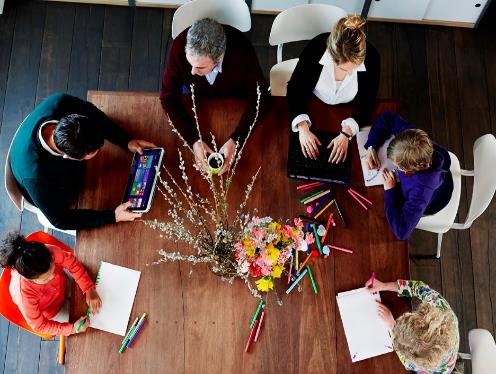 Dashboards
Reporting
Data warehouse
Dimension Modelling
Physical Design
ETL Design
ETL Development
ETL
Technical 
Requirements
Data sources
Setup Infrastructure
Install and Tune
OLTP
ERP
CRM
LOB
The “data lake” Uses A Bottom-Up Approach
Store all data 
in native format without schema definition
Ingest all data regardless of requirements
Do analysis
Using analytic engines like Hadoop
Web
Web
Social
Social
Sensors
Sensors
Devices
Devices
Batch queries
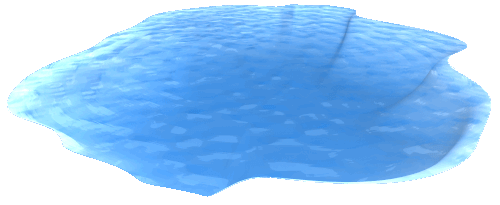 LOB applications
LOB applications
Relational
Relational
Video
Video
Clickstream
Clickstream
Interactive queries
Real-time analytics
Machine Learning
Data warehouse
Data Lake + Data Warehouse Better Together
BI and analytic
What happened?
What is happening?
Why did it happen?
What are key relationships?
Web
Social
Sensors
Devices
What will happen?
What if?
How risky is it?
What should happen?
What is the best option?
How can I optimize?
Dashboards
Reporting
Data warehouse
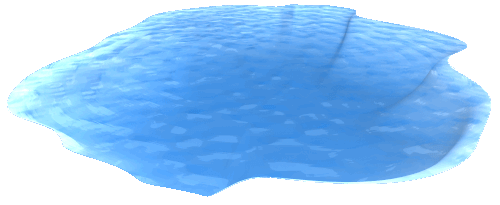 LOB applications
Relational
Video
Clickstream
ETL
Data sources
OLTP
ERP
CRM
LOB
What is HDInsight?
R Server
 
Machine Learning
Microsoft Hadoop Stack
Hadoop Distributions running in Azure VMs
Analytics
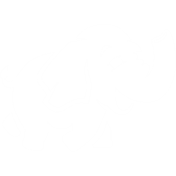 Azure HDInsight
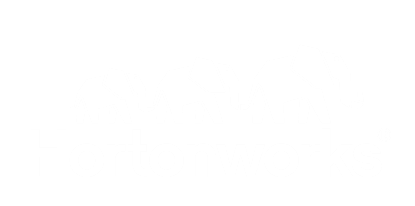 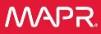 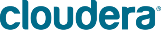 Storage
Local (HDFS) or Cloud (Azure Blob/Azure Data Lake Store)
Spark
 
Streaming
Interactive
Batch
ML
Interactive Hive

Hive
Storm
 
Real Time
HBase

NoSql
Hadoop

Map reduce, Pig, Hive
Azure HDInsight
Fully-managed Hadoop and Spark for the cloud
100% Open Source Hortonworks data platform
Clusters up and running in minutes 
Supported by Microsoft with industry’s best SLA
Familiar BI tools for analysis
Open source notebooks for interactive data science
63% lower TCO than deploying Hadoop on-premise*
Hadoop and Spark as a Service on Azure
*IDC study “The Business Value and TCO Advantage of Apache Hadoop in the Cloud with Microsoft Azure HDInsight”
Hadoop on HDInsight
HDInsight Workloads
Hadoop 
Batch: Hive and MapReduce
Interactive Hive using LLAP (New – just launched)

HBase (NoSQL)

Storm (Streaming)

Spark (Interactive)
HDInsight Architecture
SQL (Hive)
NoSQL
(HBase)
Stream
(Storm)
Spark
Java
Map Reduce Engine
Tez Engine
Spark Engine
Real Time Engine
YARN: Data Operating System
HDFS Storage
(Azure Storage/Azure Data Lake Store)
Intro to Hive
Apache Hive: Scalable Data Warehousing
2015
Hive introduces ACID
2006
Hive incubated at Facebook
2012
ODBC/JDBC drivers released
2013
Hive introduces Tez, vectorization, ORC
2016
In-memory through LLAP
2010
Top level Apache project
Hive: Capabilities and Applications
Scenario
Multidimensional Analytics
MDX Tools
Excel
ETL
Reporting
Data Mining
Deep Analytics
Reporting
BI Tools: Tableau, Excel etc.
Ad-Hoc
Drill-Down
BI Tools: Tableau, Excel
Continuous ingestion from operational DB
Slowly changing dimensions
Legend
OLAP/Cube
ACID/Merge
Sub-Second SQL
High Perf Batch SQL
Interactive SQL
Capabilities
Existing
Development
Emerging
Platform                     Core SQL Engine                   Connectivity
MDX
Core Hive
SQL 2011 Compiler
Compute
ODBC
Cost based optimizer
Storage
Tez Execution Engine
Security
Demo: HDInsight cluster & Hive
Creating an HDInsight cluster
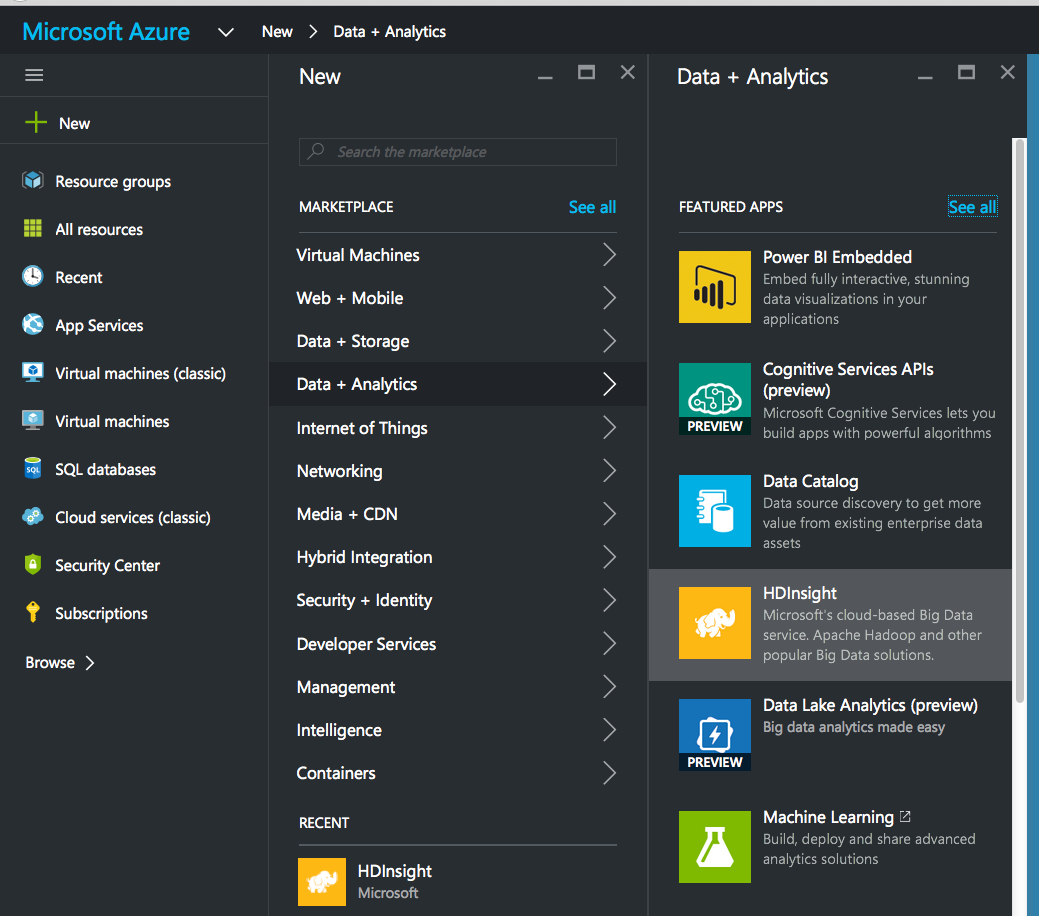 Creating an HDInsight cluster
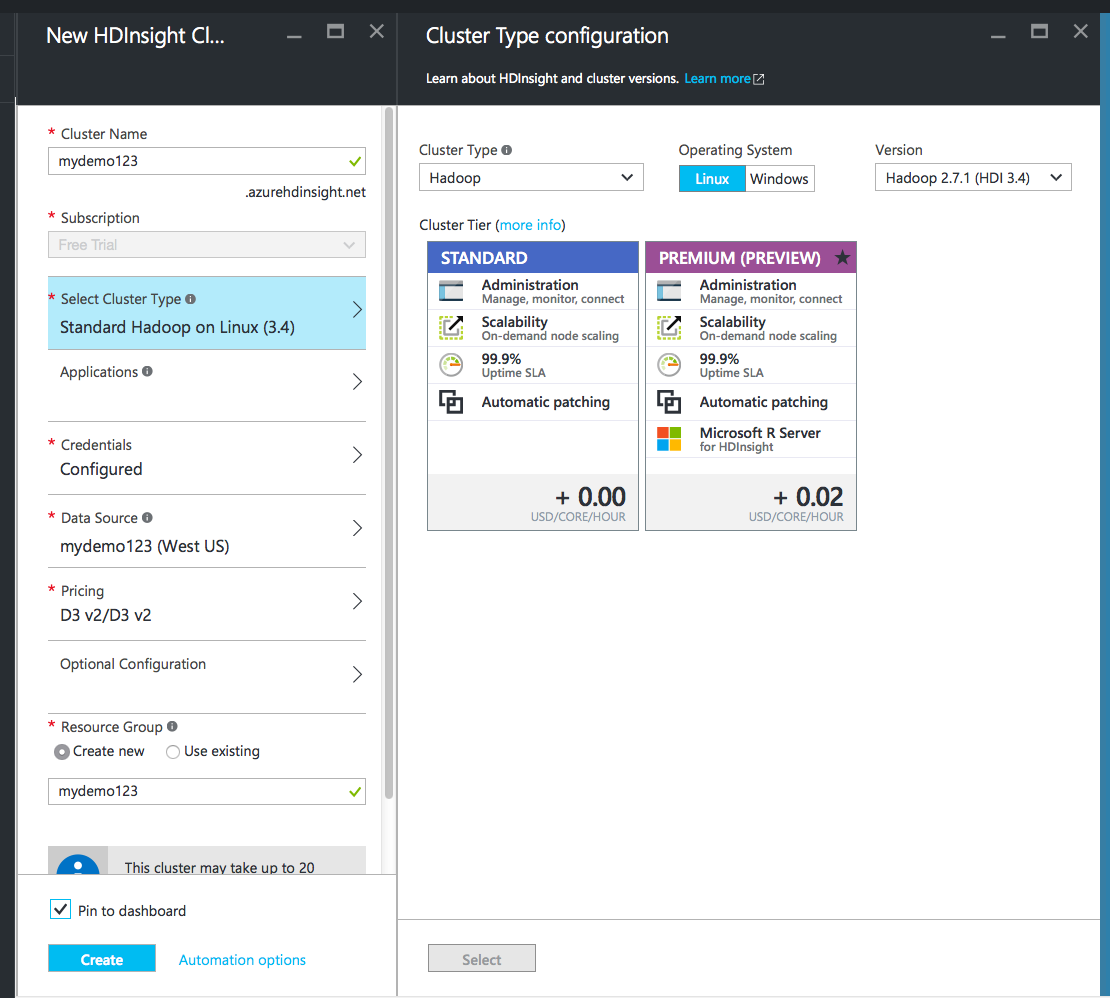 Creating an HDInsight cluster
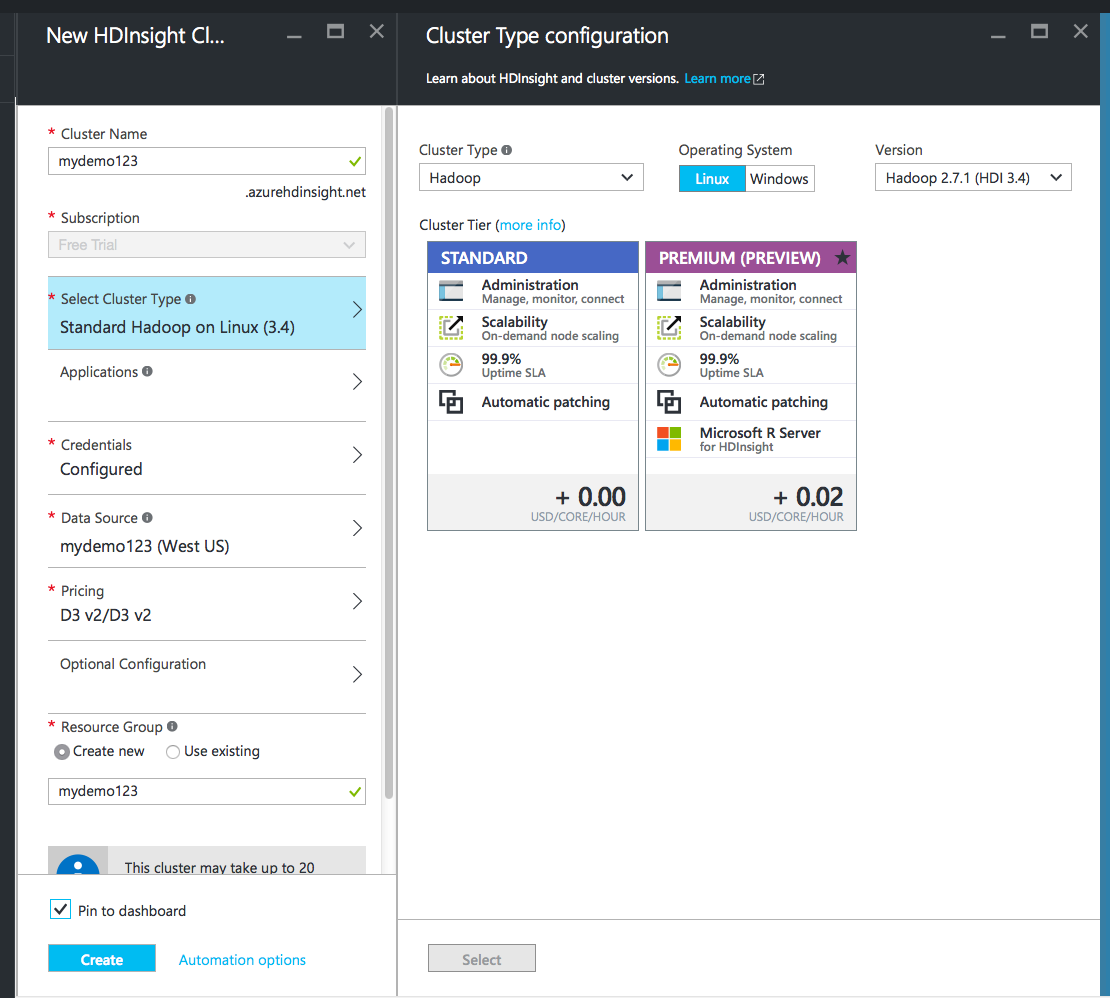 Cluster Dashboard
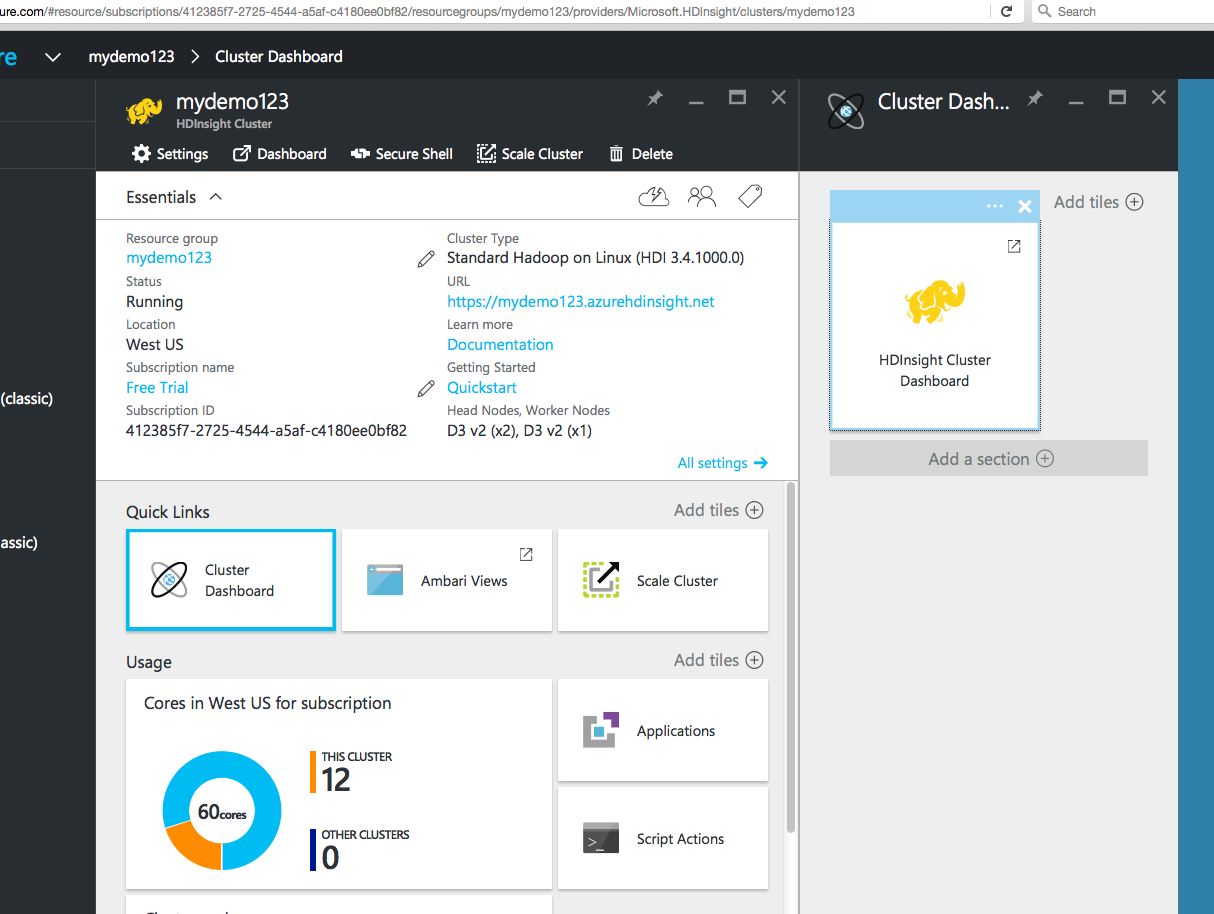 HDInsight scenarios
Typical Hadoop Scenarios
ETL
Data ingested from various sources
Transformed and cooked to structured data
Then loaded into a DB for querying
Typically batch scenario

BI Scenarios
Used by business analyst for ad-hoc querying
Requires interactive response
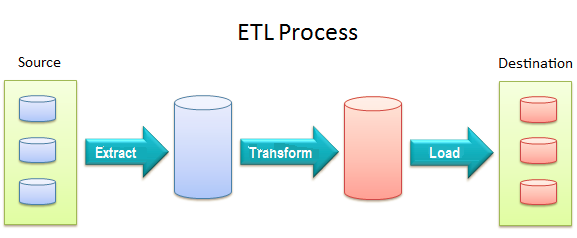 Traditional HDInsight Architecture
Hadoop 
cluster
BI Clients
ETL Clients
SDK, PowerShell
JDBC, ODBC, Visual Studio, Hue, Ambari
HiveServer2
Templeton
Azure SQL (Metastore)
Execution Engine (MapReduce, Tez)
AM
AM
AM
AM
Cloud Storage (WASB/ADLS)
YARN
…
Azure VM
Azure VM
Azure VM
Azure VM
Azure VM
Azure VM
HDInsight scenarios
Building an Enterprise DW using Hadoop
Enterprise Data Warehouse using HDInsight
Planning
Cluster planning
Cluster Deployment model
Development
Author and Debug Queries
Optimize queries
Deployment
Use ADF/Oozie to schedule and productionalize your jobs
Monitor and manager cluster using Ambari
Connecting with BI tools
Create tables on ORC data from shared storage account
Have BI tools connect to cluster using ODBC driver
EDW using HDInsight – Cluster Planning
Planning
Cluster planning
Cluster Deployment model
Query Development
Author and Debug Queries
Optimize queries
Deployment and Monitoring
Use ADF/Oozie to schedule and productionalize your jobs
Monitor and manager cluster using Ambari
Connecting with BI tools
Create tables on ORC data from shared storage account
Have BI tools connect to cluster using ODBC driver
Cluster Planning
Understand requirements
What is scenario?
What is SLA?
What is budget?
How often? 
Who is the customer?
Type of cluster
Production, Dev or Test?
On-demand vs. persistent?
Custom vs. default metastore?
Security model?
Trade-offs
Single or multi tenant?
CPU or Memory bound?
Cloud Deployment Models
Why use Cluster as a Service?
Pay only for time the cluster was actually used
Since data & metadata is persisted, experience is as if the cluster was never deleted
EDW using HDInsight – Query Development
Cluster Planning
Cluster planning
Cluster Deployment model
Query Development
Author and Debug Queries
Optimize queries
Deployment and Monitoring
Use ADF/Oozie to schedule and productionalize your jobs
Monitor and manager cluster using Ambari
Connecting with BI tools
Create tables on ORC data from shared storage account
Have BI tools connect to cluster using ODBC driver
Query Authoring
Ambari Views
Provides graphical UX for authoring and debugging Hive queries
Pros: One of the few tools that can be used to debug Tez queries
Visual Studio
Enables writing Hive queries using Visual Studio
Pros: Offers choice between Templeton and HiveServer2
Command-Line
Provides SSH and Windows CLI access
Pros (and also cons): Very powerful
Beeline
Command line shell that works with HiveServer2. 
Pros: Very thin JDBC client
Demo: Query Authoring Tools
Query Authoring Plan for iteration
Build queries from smaller pieces

Use sampling when you can

Validate results at each stage

Use views when necessary
Query Debugging
Using Yarn UI
Yarn UI can be accessed directly from Ambari
Enables identifying errors related to tasks
Using Ambari Tez Views
For Tez jobs, Tez Views shows a graphical view of the job run
Also shows long running tasks so you can investigate issues like Data Skew etc.
Demo
Where are the logs?
ProTip: Out of Memory
Most Common Error
Increase Container Size
mapreduce.map.memory.mb = 768 (increase to something larger)
mapreduce.map.java.opts = "-Xmx512m" (increase to something larger, for example -Xmx2048m or more)
Disable MapJoin
Set hive.auto.convert.join = false
Disables Map Joins if one of the tables is quite large
Optimizing Queries
Last year at Ignite
Used TPCH1 benchmarking query
Ran query over 1TB data
Using optimizations improved latency 23x*
More details: BRK 3556
* More optimizations possible; this is not the most optimal run but just showing basic optimizations
Optimization Summary
Scale up/Scale out
Choose from dozens of VMs and scale out capability to increase parallelism
Tez Execution Engine
Choose Tez execution Engine
Partitions
Avoid reading entire partitions by breaking files into pieces
ORC
Columnar  format supported by Hive which also allows you to use ACID and LLAP
Vectorization
Enables Hive to process 1024 rows at one time to make execution faster
EDW using HDInsight – Deployment
Cluster Planning
Cluster planning
Cluster Deployment model
Query Development
Author and Debug Queries
Optimize queries
Deployment
Use ADF/Oozie to schedule and productionalize your jobs
Connecting with BI tools
Create tables on ORC data from shared storage account
Have BI tools connect to cluster using ODBC driver
Going to production: Cortana Intelligence Suite
Information Management
Intelligence
Big Data Stores
Machine Learning and Analytics
Data Sources
People
Cognitive Services
Machine Learning
Data Factory
Data Lake Store
Web
Bot Framework
SQL Data 
Warehouse
Data Lake Analytics
Data Catalog
Apps
Apps
Mobile
HDInsight 
(Hadoop and Spark)
Event Hubs
Cortana
Bots
Stream Analytics
Dashboards & Visualizations
Sensors and devices
Automated Systems
Power BI
Action
Data
Intelligence
Going to production: Cortana Intelligence Suite
Power BI
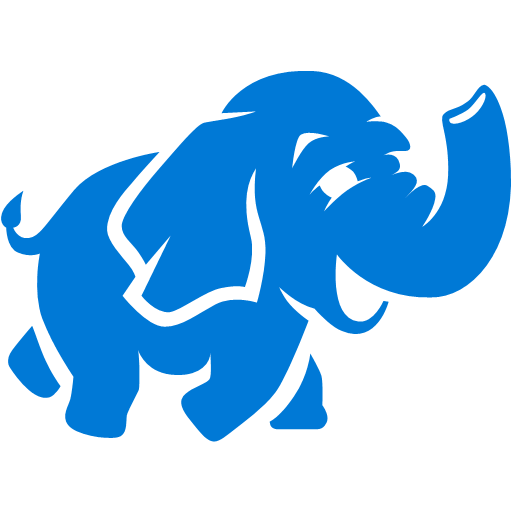 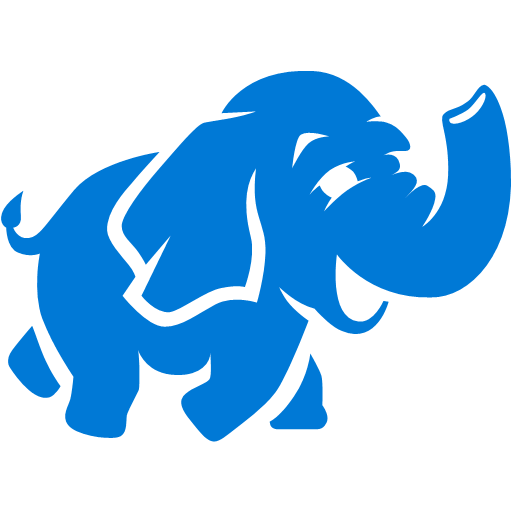 Interactive Analytics
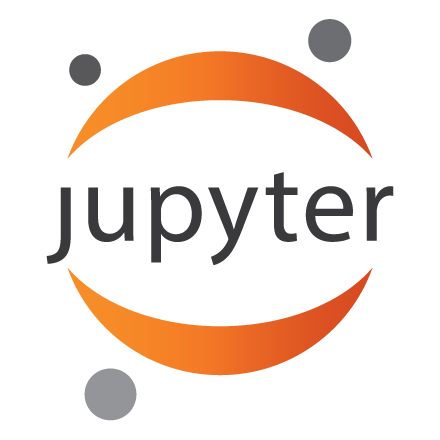 Notebooks
Business apps
Data Preparation
Batch Analytics
Raw Data
Bulk Load
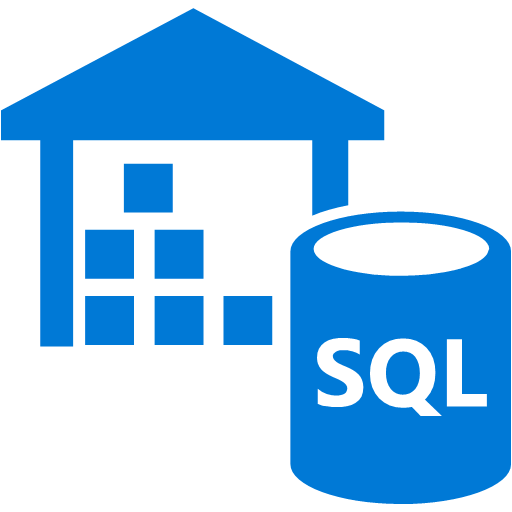 Prepared Data (Unstructured)
Custom apps
Prepared Data (Structured)
Azure SQL DW
Azure Data Lake Store
Sensors and devices
Azure Data Factory
Azure Data Factory
Orchestrate, monitor & schedule 
compose data processing, storage & movement services (on premises & cloud)
Automatic infrastructure management 
combine pipeline intent w/ resource allocation & management
data movement as a service (global footprint & on premises)
Single pane of glass 
one place to manage your network of data flows
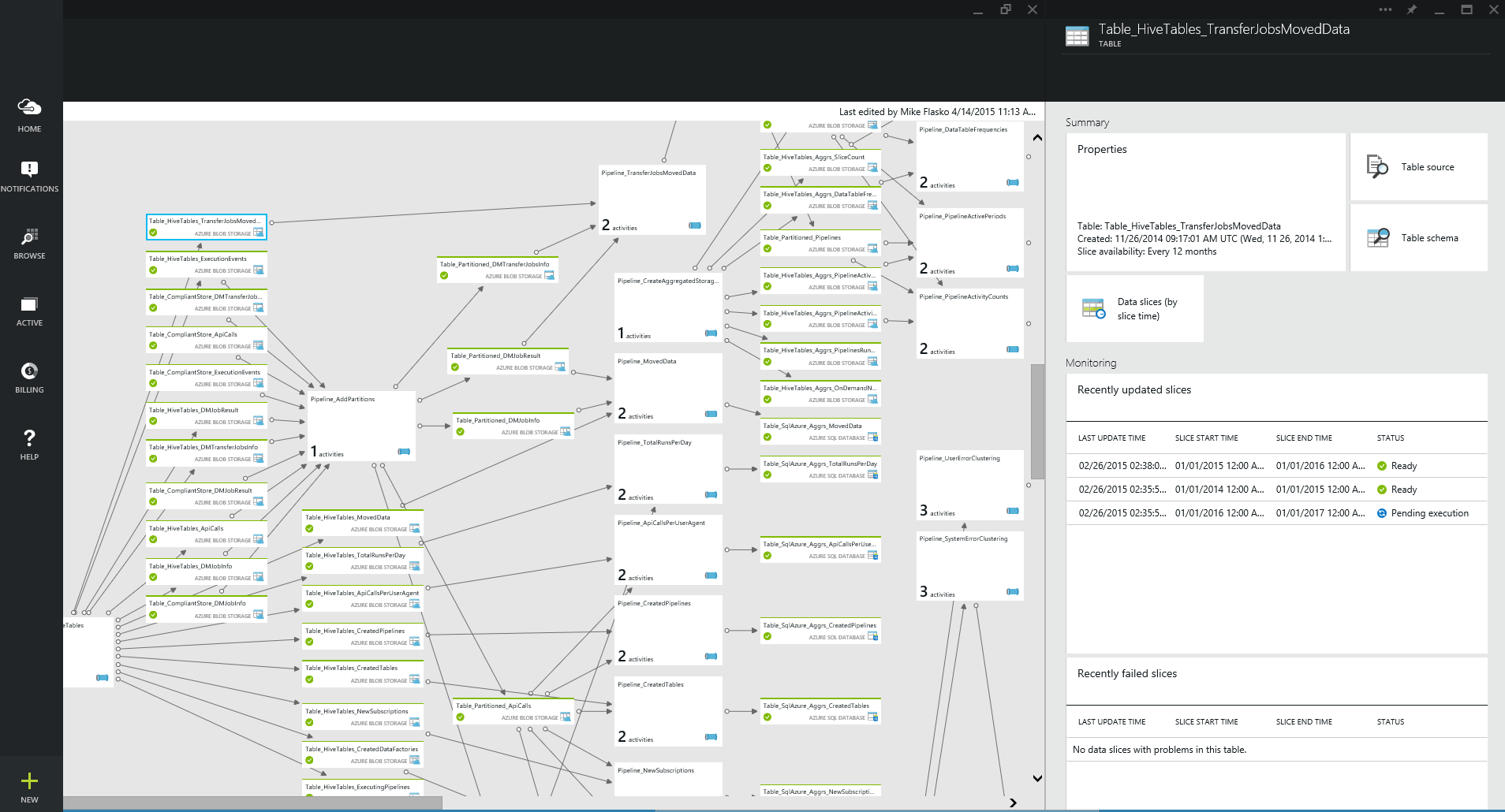 Demo: Using ADF with HDInsight
EDW using HDInsight – Deployment
Cluster Planning
Cluster planning
Cluster Deployment model
Query Development
Author and Debug Queries
Optimize queries
Deployment
Use ADF/Oozie to schedule and productionalize your jobs
Connecting with BI tools
Create tables on ORC data from shared storage account
Have BI tools connect to cluster using ODBC driver
Demo: 100GB query with Batch
Demo: TPCH on Batch
create external table lineitem100gb_orc
(L_ORDERKEY INT, L_PARTKEY INT,
L_SUPPKEY INT, L_LINENUMBER INT,
L_QUANTITY DOUBLE, L_EXTENDEDPRICE DOUBLE,
L_DISCOUNT DOUBLE, L_TAX DOUBLE,
L_RETURNFLAG STRING, L_LINESTATUS STRING,
L_SHIPDATE STRING, L_COMMITDATE STRING,
L_RECEIPTDATE STRING, L_SHIPINSTRUCT STRING,
L_SHIPMODE STRING, L_COMMENT STRING)
STORED AS ORC 
LOCATION 'wasb://llap3@rashimgstorage.blob.core.windows.net/TPCH100GB/lineitem_orc/';
select l_returnflag, l_linestatus, sum(l_quantity) as sum_qty,  sum(l_extendedprice) as sum_base_price,  sum(l_extendedprice * (1 - l_discount)) as sum_disc_price,  sum(l_extendedprice * (1 - l_discount) * (1 + l_tax)) as sum_charge,  avg(l_quantity) as avg_qty, avg(l_extendedprice) as avg_price,  avg(l_discount) as avg_disc,  count(*) as count_order from  lineitem100gb_orc where  l_shipdate <= '9/16/1998 12:00:00 AM' group by  l_returnflag,  l_linestatus order by  l_returnflag, l_linestatus;
Biggest Pain Point from customers
What about interactivity?
Suited for batch, not interactive
Moving data to relational is an additional step and takes time
BI tools too slow to work with Hadoop cluster
Handling capacity between production and ad-hoc jobs
Can we create a new interactive cluster type?
Our Vision: Building a DW using HDInsight
ETL Clients
BI Clients
Interactive Hive 
cluster (new)
Hadoop cluster
SDK, PowerShell
JDBC, ODBC, Visual Studio, Hue, Ambari
HiveServer2
Templeton/HiverServer2
Azure SQL (Metastore)
Execution 
                           Engine
Execution 
     Engine
AM
AM
AM
AM
Cloud Storage (WASB/ADLS)
YARN
YARN
…
…
Azure VM
Azure VM
Azure VM
Azure VM
Introducing Hive LLAP: Making Hive Interactive
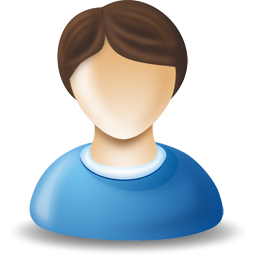 YARN Cluster
Query
Coordinators
LLAP Daemon
LLAP Daemon
LLAP Daemon
LLAP Daemon
ODBC /
JDBC
SQL
Queries
Query
Executors
Query
Executors
Query
Executors
Query
Executors
Coord-inator
HiveServer2 (Query Endpoint)
Coord-inator
In-Memory Cache
In-Memory Cache
In-Memory Cache
In-Memory Cache
Coord-inator
Deep Storage
HDFS
Other HDFS Compatible Filesystems
Hive LLAPEnabling Data Warehousing Scenarios
Interactive Querying through in-memory compute
10x-25x faster than using Hive1
Allows multiple users to run queries simultaneously 
Provides enterprise class security
Separate capacity for ETL and EDW scenarios
Integration with world class BI tools
What is LLAP
Node
Hybrid Model
Combines daemons and containers 
Concurrent queries without specialized YARN queue setup
Multi-threaded execution of vectorized operator pipelines

In Memory Caching
Uses Asynchronous IO for efficient in-memory caching
Query Fragment
LLAP Process
Cache
HDFS
Cache Hit – output from Beeline
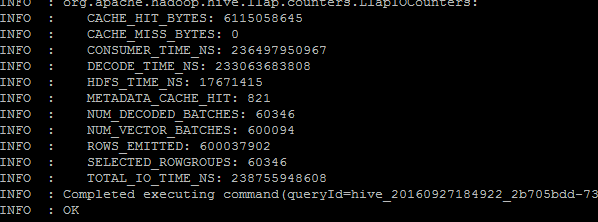 Demo: Hive LLAP Demo
Demo 2: LLAP
create external table lineitem100gb_orc
(L_ORDERKEY INT, L_PARTKEY INT,
L_SUPPKEY INT, L_LINENUMBER INT,
L_QUANTITY DOUBLE, L_EXTENDEDPRICE DOUBLE,
L_DISCOUNT DOUBLE, L_TAX DOUBLE,
L_RETURNFLAG STRING, L_LINESTATUS STRING,
L_SHIPDATE STRING, L_COMMITDATE STRING,
L_RECEIPTDATE STRING, L_SHIPINSTRUCT STRING,
L_SHIPMODE STRING, L_COMMENT STRING)
STORED AS ORC 
LOCATION 'wasb://llap3@rashimgstorage.blob.core.windows.net/TPCH100GB/lineitem_orc/';
beeline -u 'jdbc:hive2://localhost:10001/;transportMode=http' -n admin
select l_returnflag, l_linestatus, sum(l_quantity) as sum_qty,  sum(l_extendedprice) as sum_base_price,  sum(l_extendedprice * (1 - l_discount)) as sum_disc_price,  sum(l_extendedprice * (1 - l_discount) * (1 + l_tax)) as sum_charge,  avg(l_quantity) as avg_qty, avg(l_extendedprice) as avg_price,  avg(l_discount) as avg_disc,  count(*) as count_order from  lineitem100gb_orc where  l_shipdate <= '9/16/1998 12:00:00 AM' group by  l_returnflag,  l_linestatus order by  l_returnflag, l_linestatus;
Scaling HDInsight
Scaling for Big Data workloads
Challenges
Improving High Availability
Elastic scaling
Ability to scale to multiple users

How HDInsight helps with scaling
Platform Availability improvements
Ability to scale during and after cluster creation
Ability to create Edge Nodes
Scaling for Big Data workloadsHA Improvements
Community already has HA support for:
HDFS HA
Job scheduling HA through Resource Manager
Job resiliency i.e. no need to restart entire job
HDInsight further adds HA support for:
Ensuring Job History stays persistent across Head Node failures
Also work in progress to add persistency for Ambari metrics in case of Ambari failure
Scaling for Big Data workloadsElastic scaling: Built for the cloud
Dozens of VM types supported
Scale to thousands of nodes
Scale after cluster creation supported
Scale Storage and Compute separately
Scaling for Big Data workloadsEdge Nodes
Why edge nodes?
How to deploy edge nodes?
Supported apps using edge nodes
Using 3rd party apps
Scenario
Hadoop has a rich ecosystem of apps
Customers want to use apps beyond those provided by out of box

Why use 3rd party apps?
Provide more features than those available in Hadoop
WSIWYG Query Designer Tools
OLAP BI Capabilities over your Hadoop cluster
Fine grained access control
Drag and Drop data pipeline design and orchestration
ISV apps: Datameer
Datameer
WYSIWIG Query Designer in an Excel-like Interface
Schedule recurring jobs
Easily share projects with other analysts/data engineers in your company
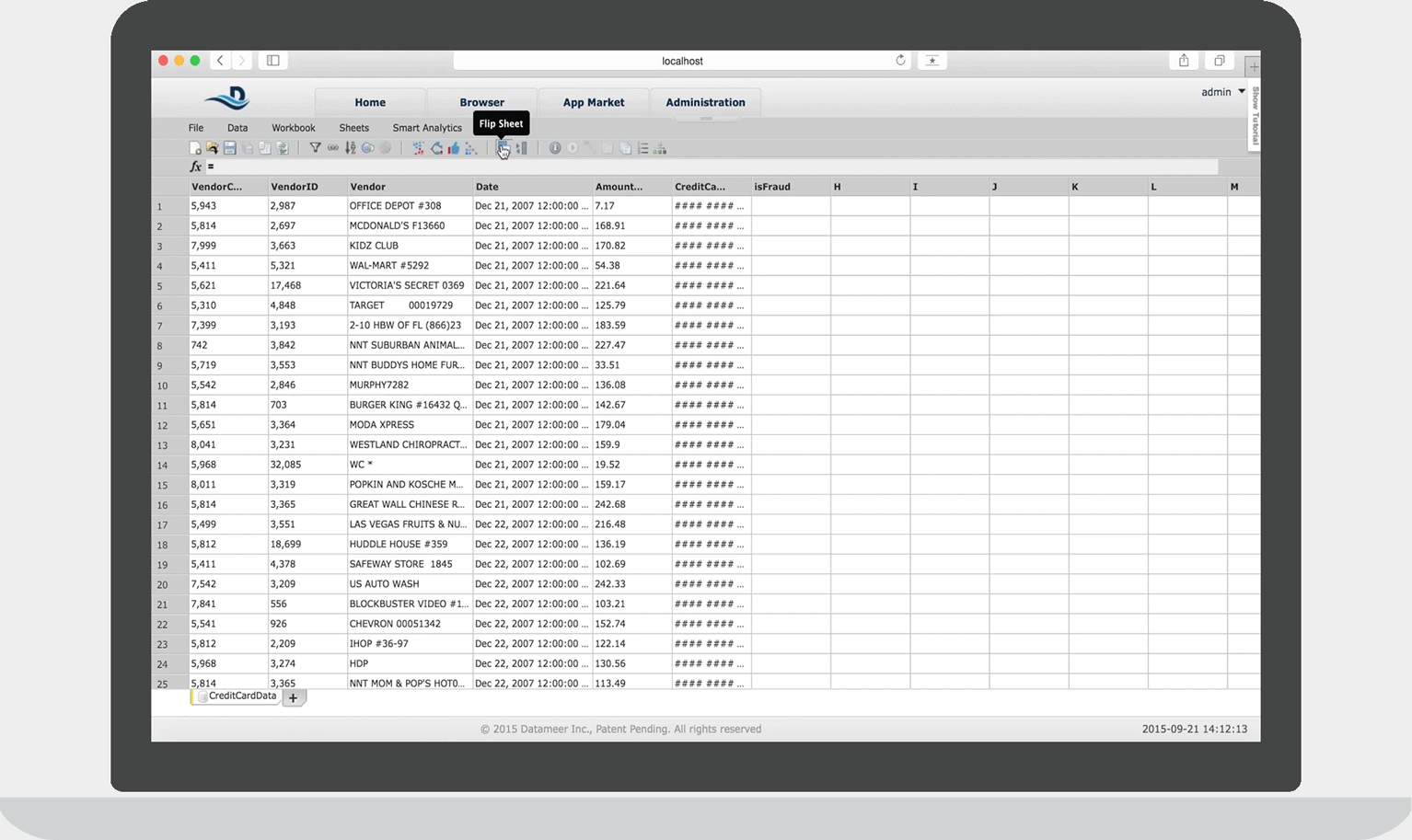 ISV apps: AtScale
AtScale
AtScale is an OLAP engine purpose-built for Hadoop. It leverages the latest advancements in the Hadoop ecosystem to support existing BI workloads. 
Multiple SQL-on-Hadoop Engine Support
Access Data Where it LaysBuilt-in
Support for Complex Data Types
Single Drop-in Gateway Node Deployment
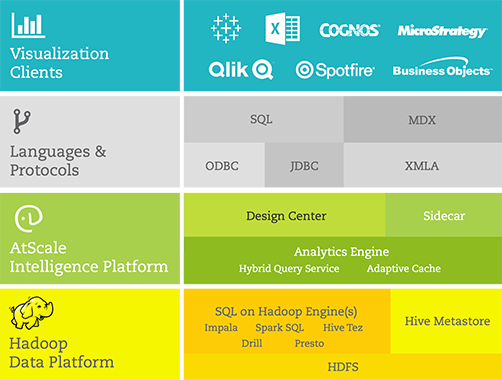 ISV apps: Cask
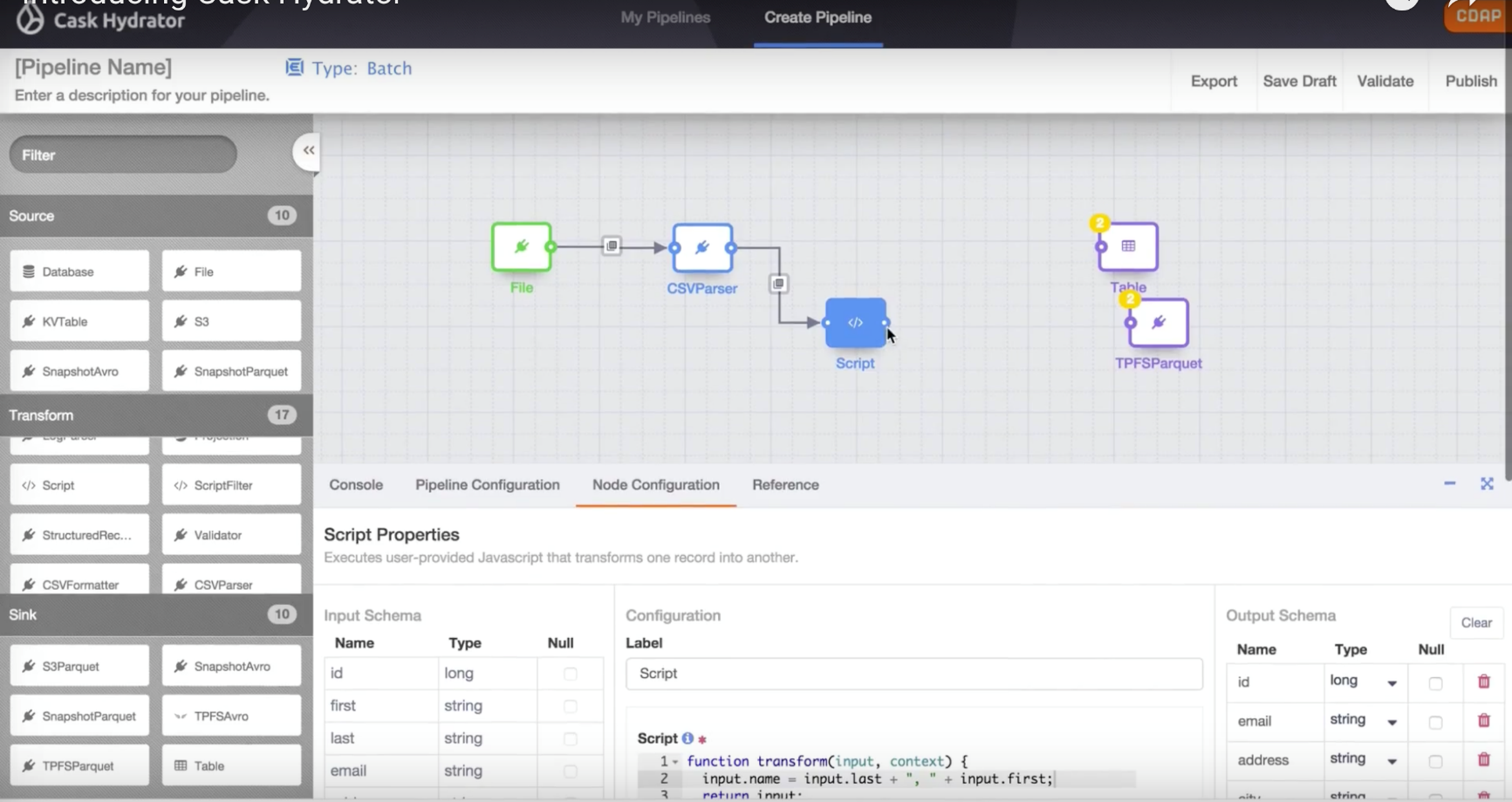 Cask
Build pipeline using Drag & Drop
Source connections from on prem relational databases, or cloud stores for big data into HDInsight/Data Lake Storage
Common data pipeline task library
Free, open source license to get started, enterprise option for dedicated use
Big Data Cloud Vendors: Forrester 2016 Ratings
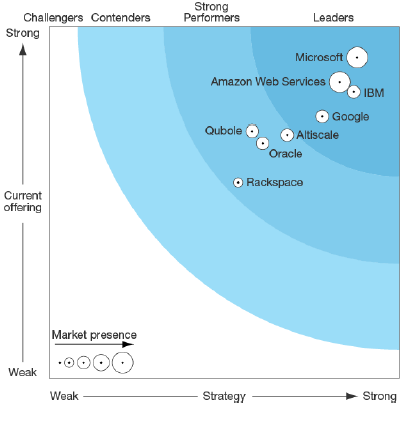 Free IT Pro resourcesTo advance your career in cloud technology
Plan your career path
Cloud role mapping 
Expert advice on skills needed 
Self-paced curriculum by cloud role 
$300 Azure credits and extended trials 
Pluralsight 3 month subscription (10 courses) 
Phone support incident  
Weekly short videos and insights from Microsoft’s leaders and engineers 
Connect with community of peers and Microsoft experts
Microsoft IT Pro Career Center
www.microsoft.com/itprocareercenter
Get started with Azure
Microsoft IT Pro Cloud Essentials 
www.microsoft.com/itprocloudessentials
Demos and how-to videos
Microsoft Mechanics 
www.microsoft.com/mechanics
Connect with peers and experts
Microsoft Tech Community 
https://techcommunity.microsoft.com
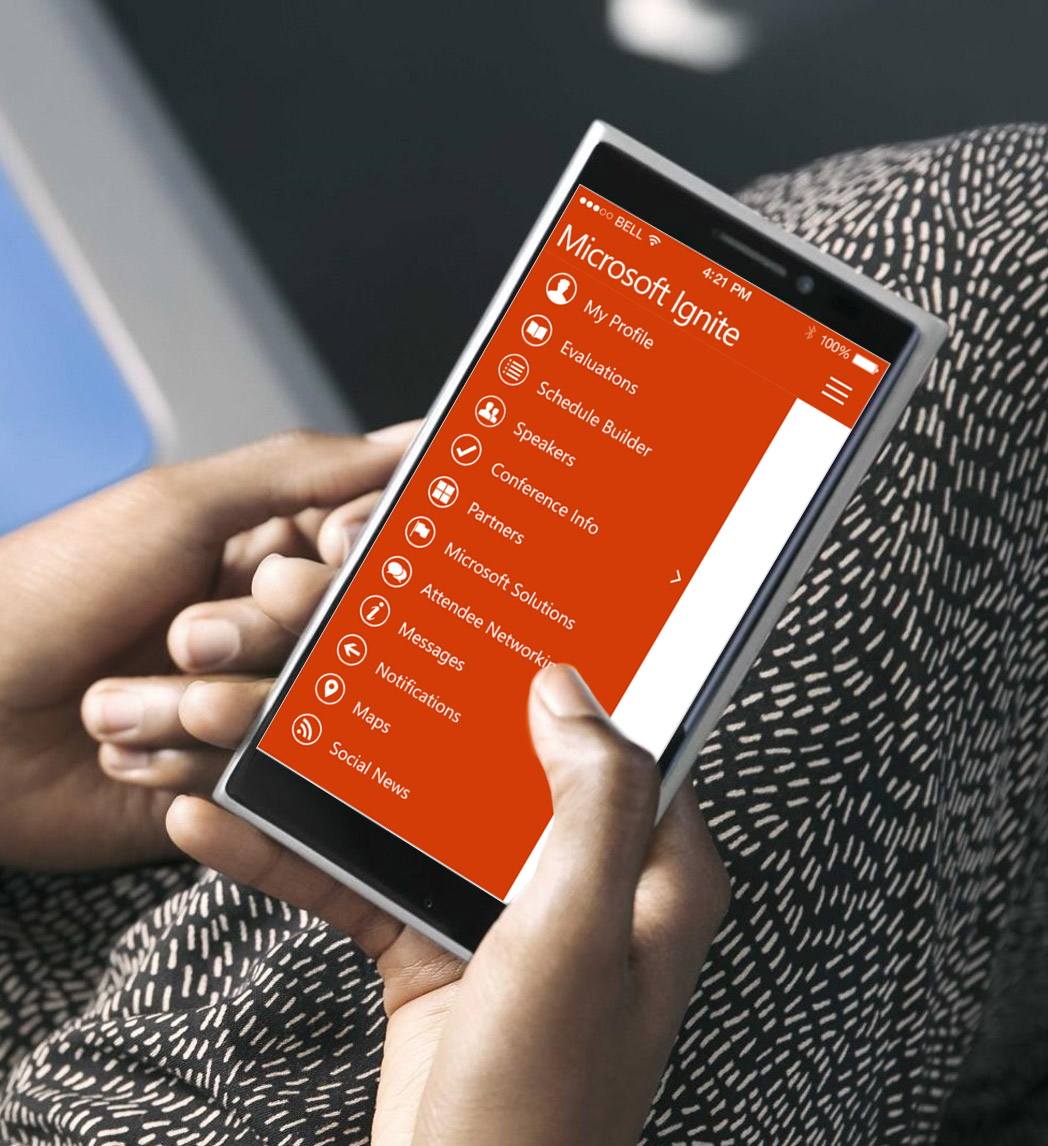 Please evaluate this session
Your feedback is important to us!
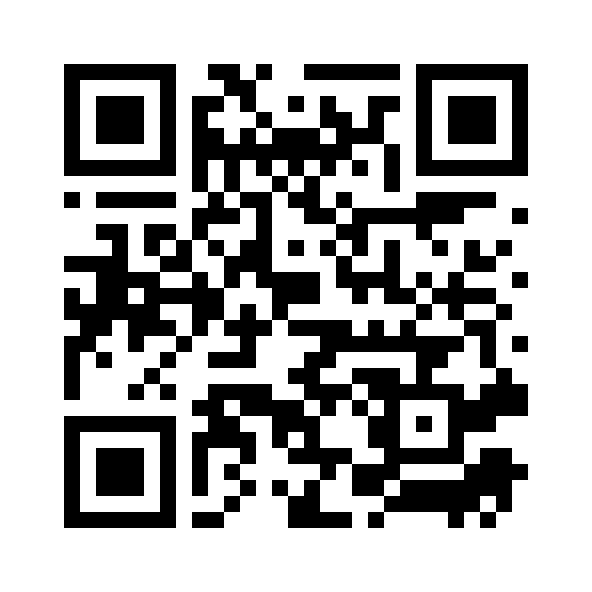 From your PC or Tablet visit MyIgnite at http://myignite.microsoft.com

From your phone download and use the Ignite Mobile App by scanning  the QR code above or visiting https://aka.ms/ignite.mobileapp